Member-Shared Meeting Conduct Practices
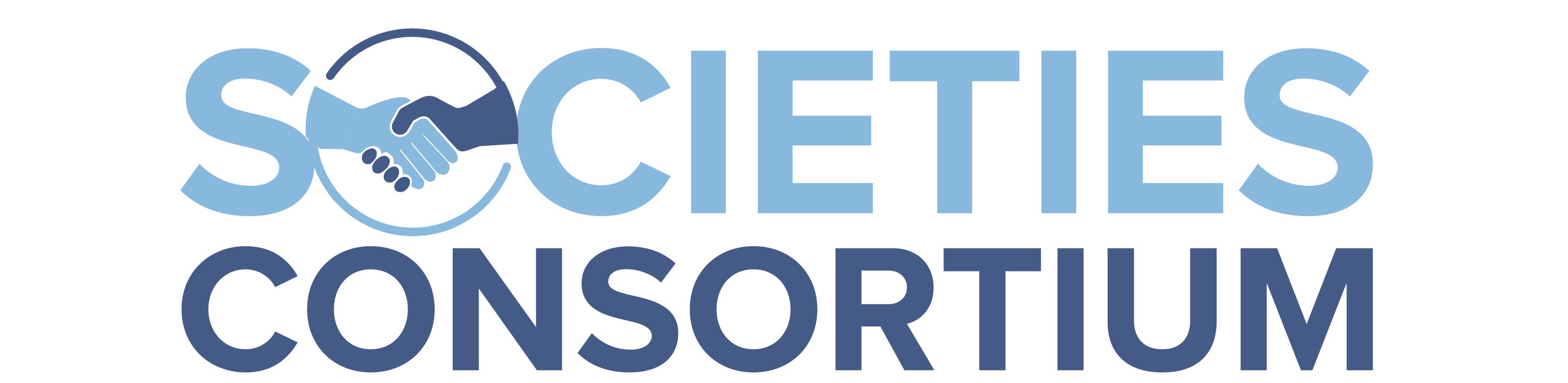 Share an Inclusive Practice that Works: 
“No Means No”: How to Stop Harassment and Bullying (an interactive workshop)
Following implementation of the ASM Events Code of Conduct, ASM has worked with an independent consultant (S’MARTS Consulting) and offered active bystander training to all staff before the organization’s annual, large meeting. Additionally, ASM has offered these same workshops at the meeting to its members and attendees. In the workshop, participants learn to respond to harassment or bullying. They also have a chance to discuss and work through options for responding to real-life scenarios. These sessions have been quite popular and well-attended.
Need More Information? Contact: Amy Kullas or Kim Shankle
Links to more information: https://www.asm.org/Articles/Meetings/ASM-Events-Code-of-Conduct
https://www.abstractsonline.com/pp8/#!/7859/session/794
http://smartsconsulting.com/
Society: American Society for Microbiology
Society Contact’s Name: Amy Kullas or Kim Shankle
Email: 	akullas@asmusa.org or kshankle@asmusa.org 		        
NOTE: Your populated slide may be posted on the Consortium Website.